IKON 20160914The Bunker Project
Zvonko Lazic
Project Leader
www.europeanspallationsource.se
Content
Project/organisation/communication
Engineering Design
Interfaces
Q/A
Neutronics
Q/A
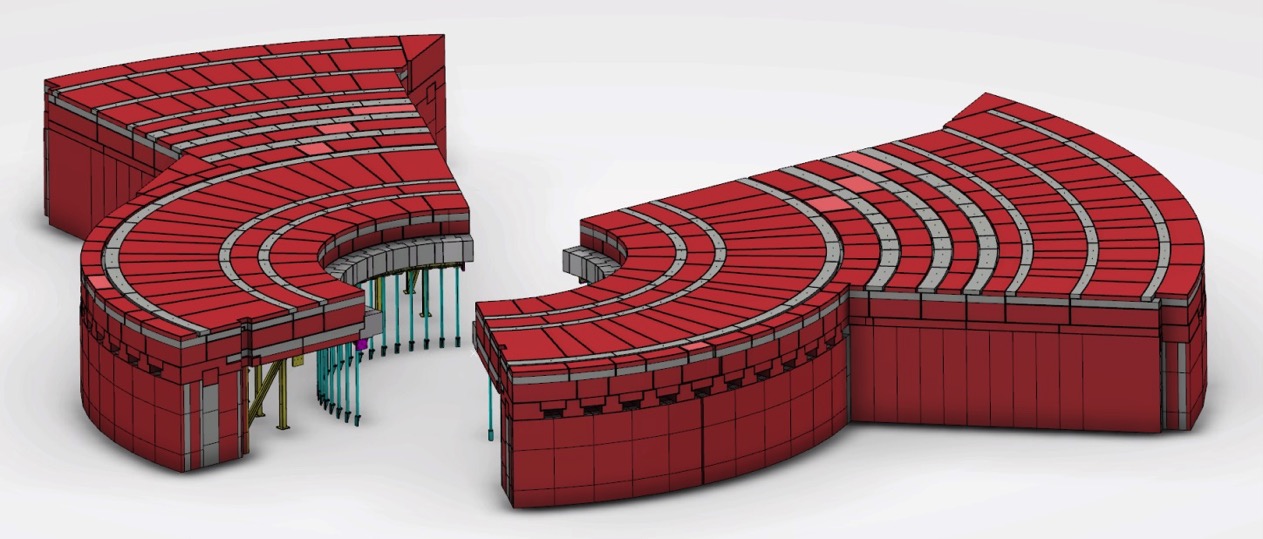 Bunker Projectthe Who
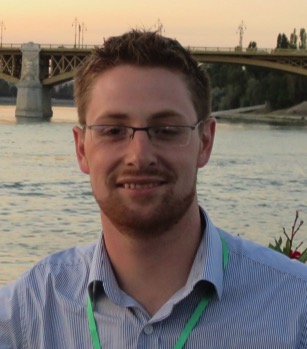 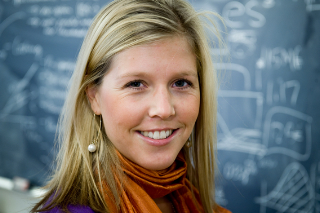 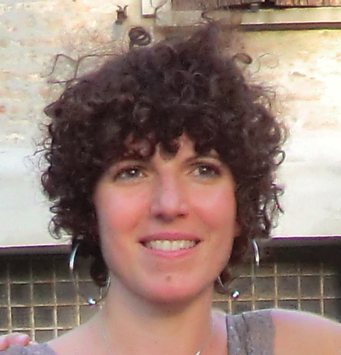 Planning – Sofie Ossowski
NSS Project Planner
Neutronics– Valentina Santoro
PostDoc - Neutron Beam and Shielding
Mechanical design – Benjamin Davidge
Mechanical Design Engineer
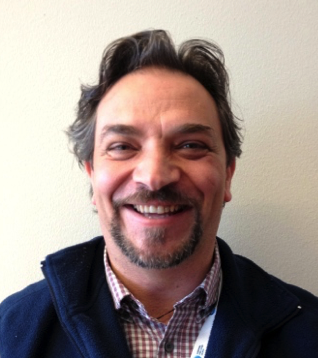 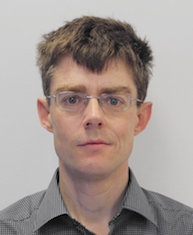 Project lead – Zvonko Lazic
NSS Integration Engineer
Neutronics– Stuart Ansell
Senior Beamline Scientist
Bunker Concept Update 2016-09-08
Benjamin Davidge
Mechanical Design Engineer
www.europeanspallationsource.se
Content
Bunker base and CF floor
Wall configuration
Instrument wall feedthru concept
Utilities feedthru concept
Support frame
Roof 
Sector Reduction
Transport
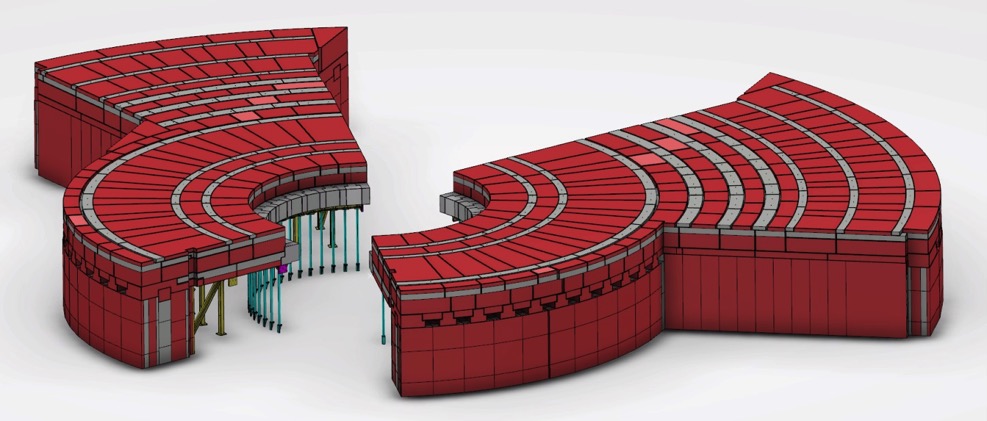 1. Bunker base and CF floor- Basic details
Roof vertical chicane detail. Shelf also used for roof edge support
Wall horizontal chicane detail
Wall horizontal chicane detail
Inner surface of bunker floor at -1250mm below TCS
(regular concrete poured at same time as CF floor)
Wall support floor level -1500mm below TCS
D03 instrument hall floor (West) -2000mm below TCS
D03 instrument hall floor (North) -2500mm below TCS
Monolith D02 building and instrument hall D03 section (North and West instrument sectors)
2. Wall configuration- North and West sector wall
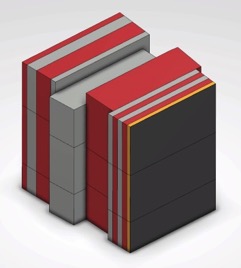 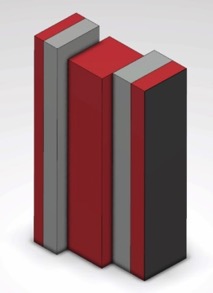 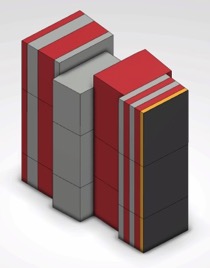 2. Wall configuration- R15m and R28m wall CF interfaces
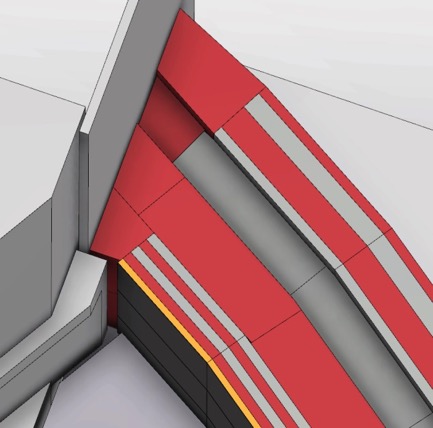 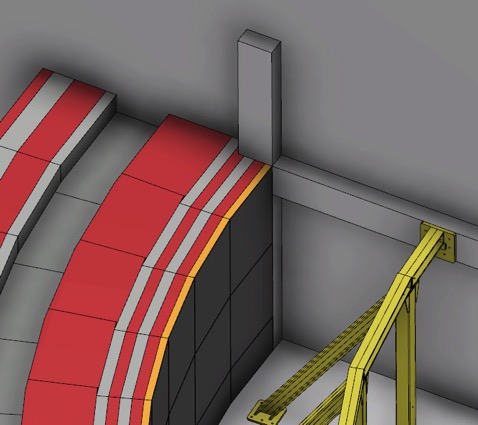 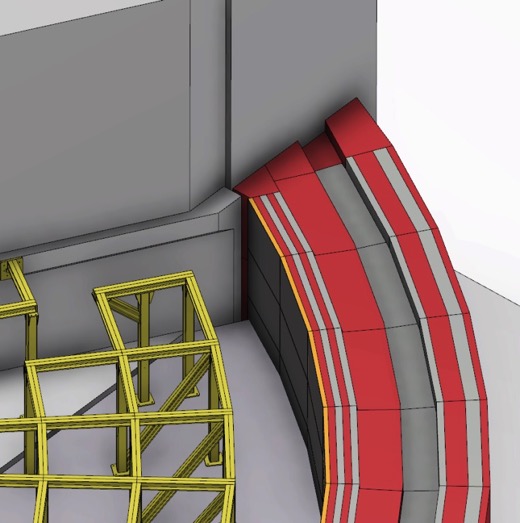 R15m Wall
R28m Wall
3. Instrument wall feedthru concept- Sequence for R15m wall mid-section replacement with customized instrument feedthru block set
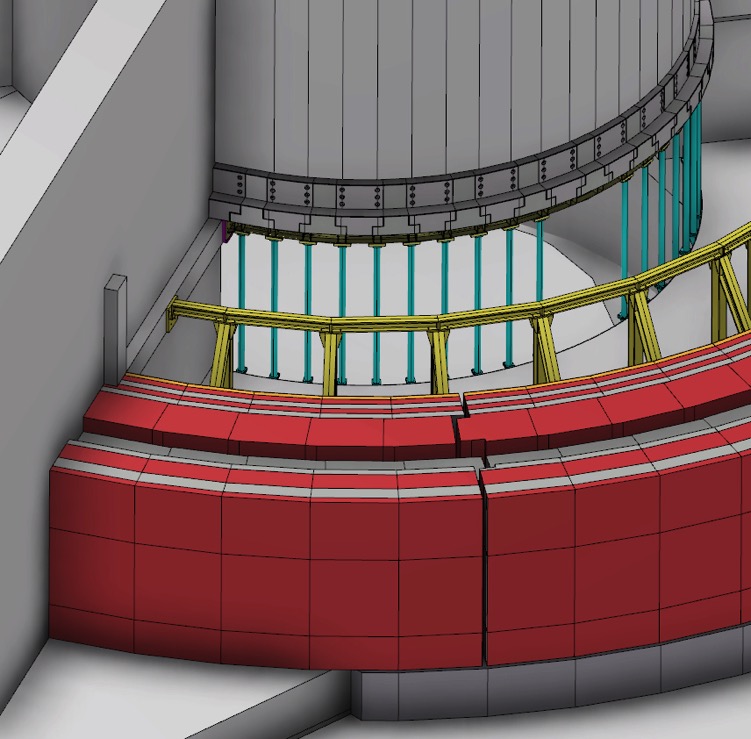 Default wall mid-section block set in place
3. Instrument wall feedthru concept- Sequence for R15m wall mid-section replacement with customized instrument feedthru block set
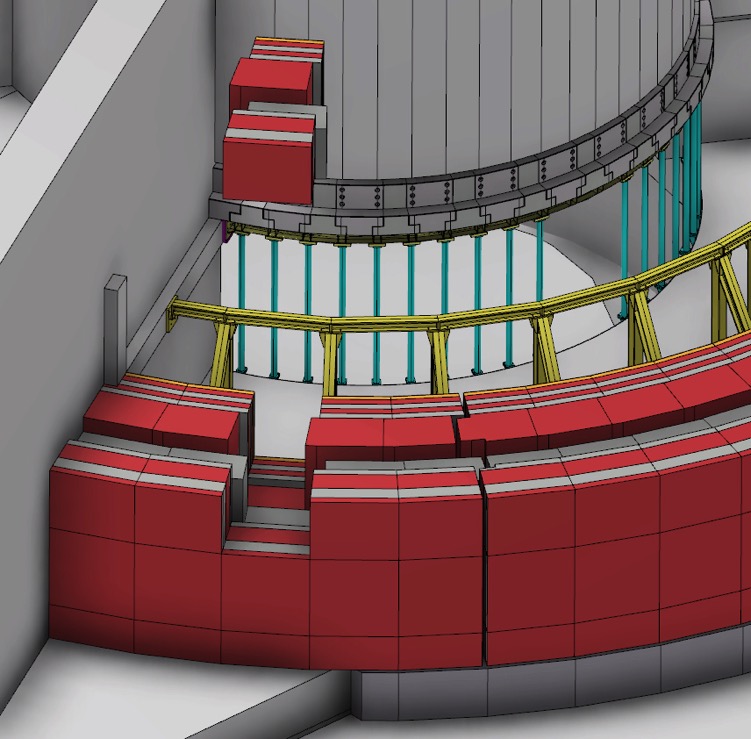 Default wall upper-section block set removed
3. Instrument wall feedthru concept- Sequence for R15m wall mid-section replacement with customized instrument feedthru block set
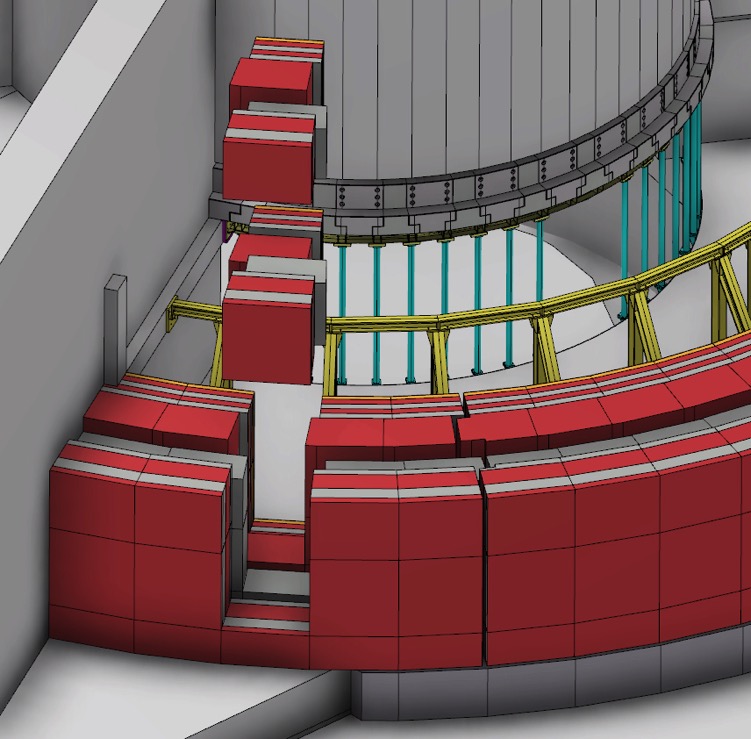 Default wall mid-section block set removed
3. Instrument wall feedthru concept- Sequence for R15m wall mid-section replacement with customized instrument feedthru block set
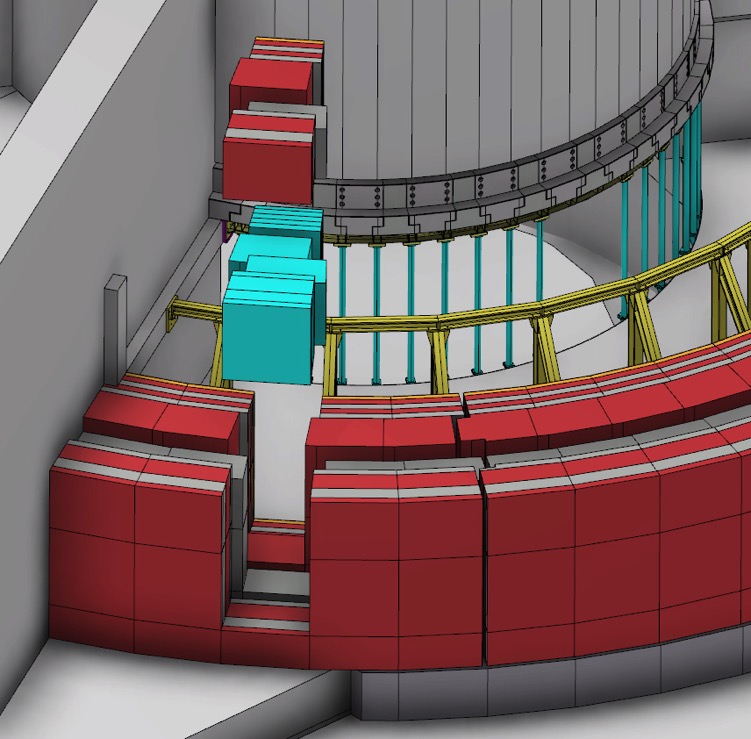 Default wall mid-section block set replaced by customized instrument feedthru block set
3. Instrument wall feedthru concept- Sequence for R15m wall mid-section replacement with customized instrument feedthru block set
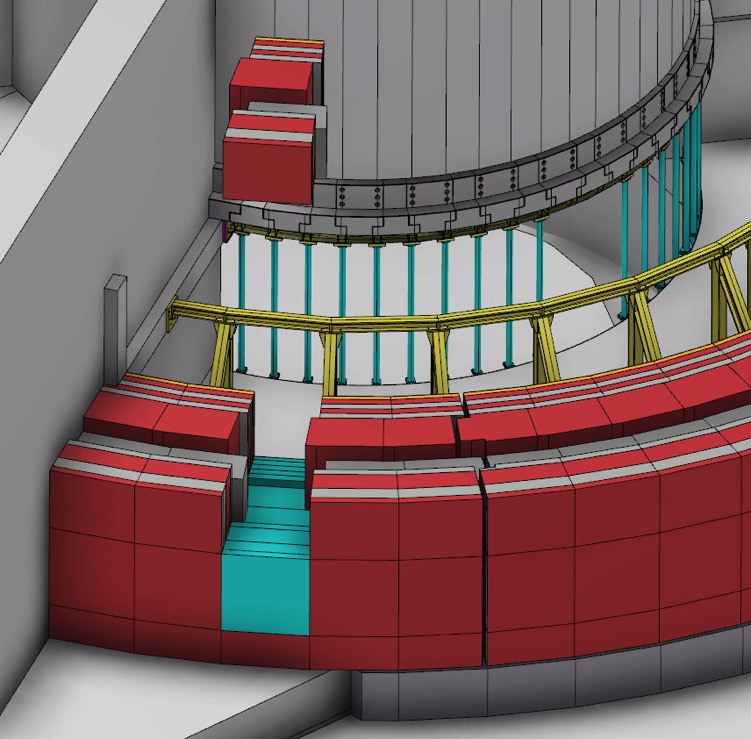 Customized instrument feedthru block set installed
3. Instrument wall feedthru concept- Sequence for R15m wall mid-section replacement with customized instrument feedthru block set
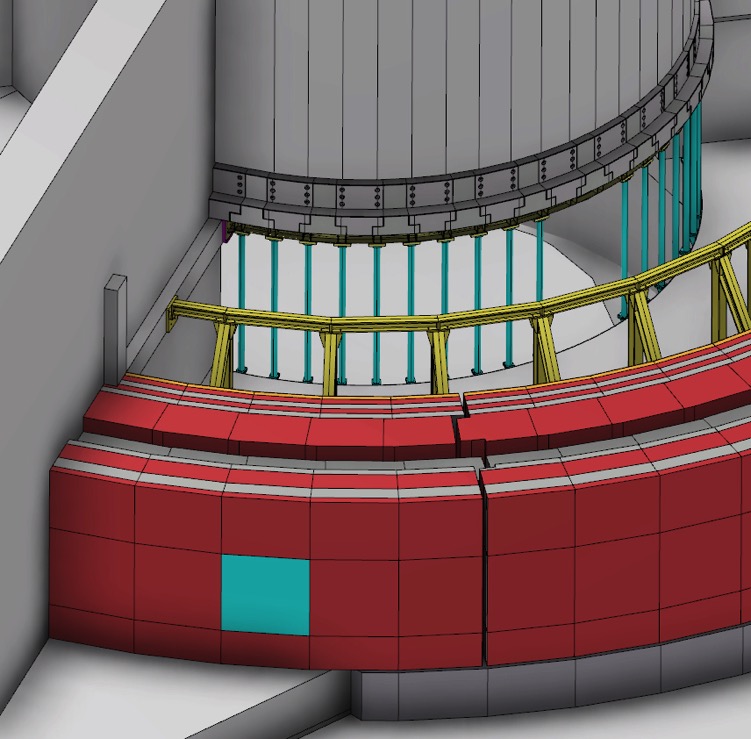 Default wall upper-section block set reinstalled
3. Instrument wall feedthru concept- Available mid-section block set outline drawings
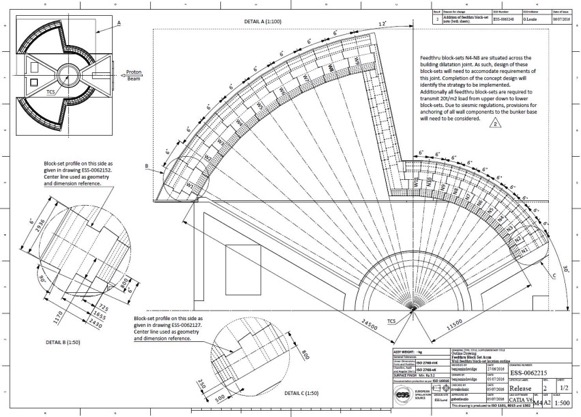 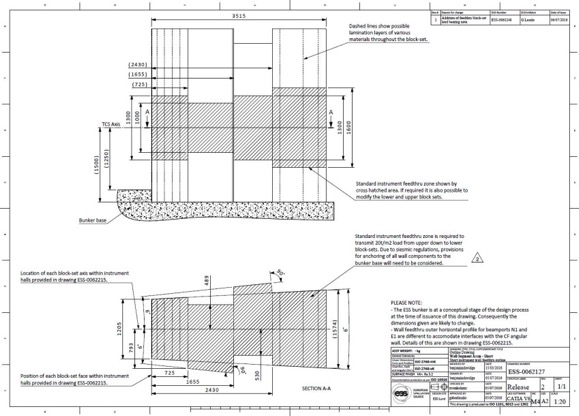 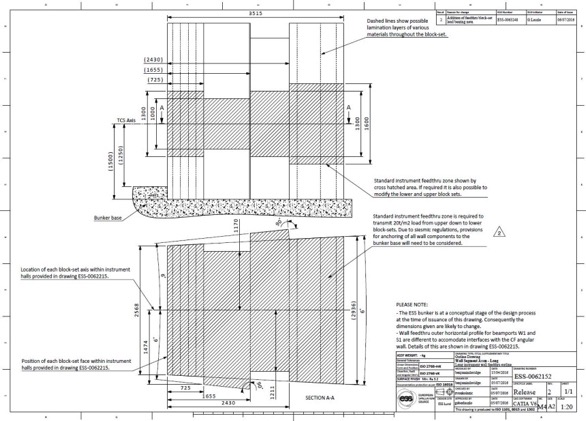 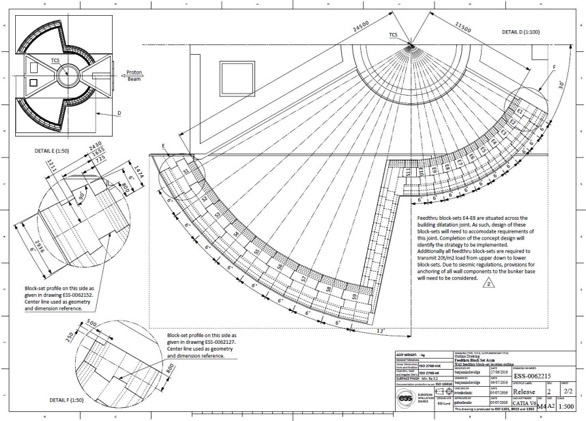 Outline drawings of geometry, dimensions and positions for mid-section block sets.
ESS-0062215 (Assm.), ESS-0062127 (Short) and ESS-0062152 (Long).
4. Utilities feedthru concept- Utilities routing above the wall, under the roof
Images show proposed geometry of utilities cavity. Investigation underway into maximum foreseeable cavity area required. 
(shown 70cm x 35cm high)
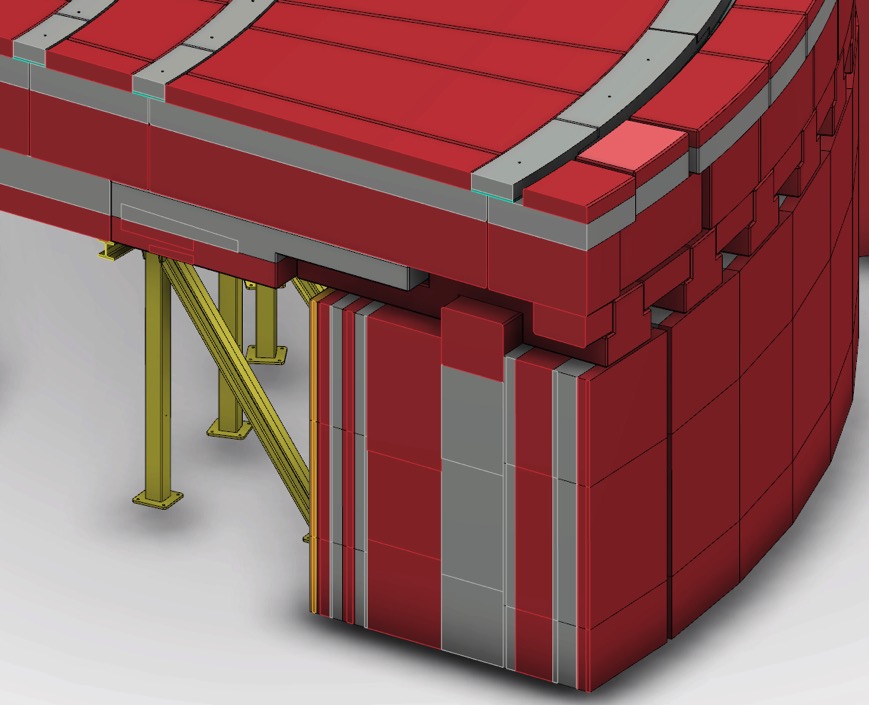 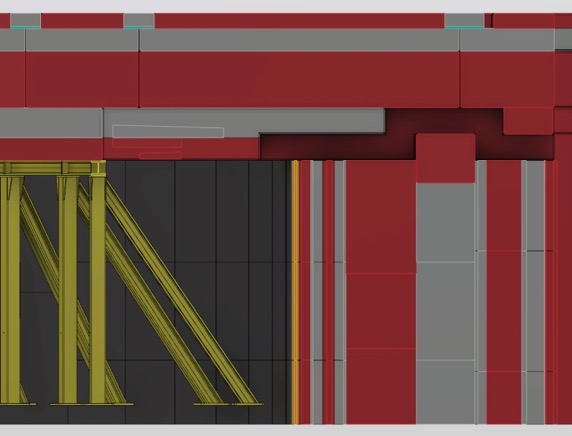 5. Support frame- Basic concept, seismic analysis underway
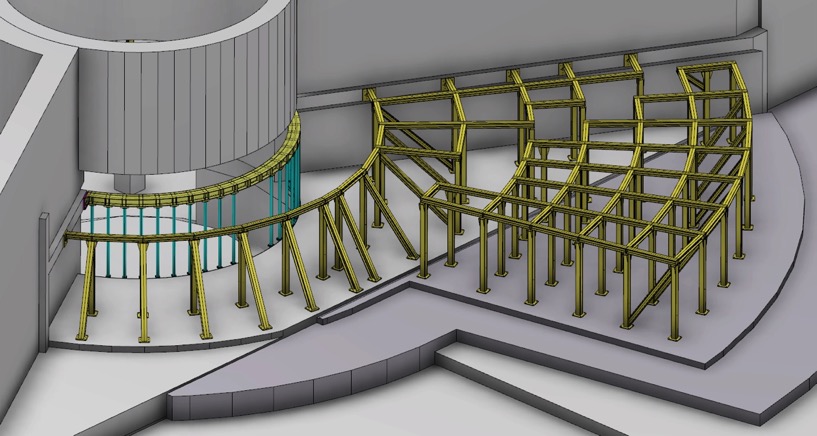 R6m Frame
Outer Frame E&S
Outer Frame
Inner Frame
D01
D03
D02
The roof support frame consists of 3 separate frame structures per side.
5. Support frame- Column and brace positions set
Positions for columns and brace beams have been set. 
CF is currently undertaking concrete reienforcement design to suit. 
Positions are provided in drawing ESS-0051975.
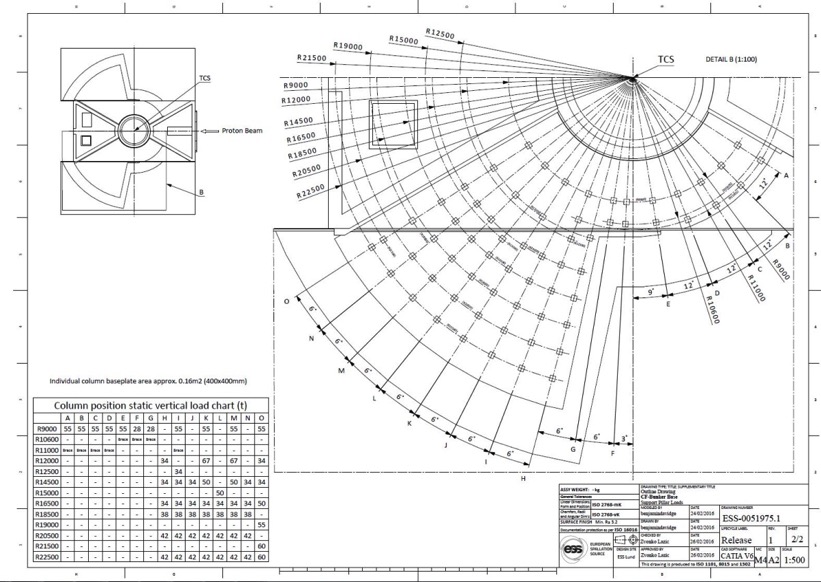 5. Support frame- Column and instrument integration
Shifting of the pillars and angle braces should be considered a ‘last resort’ by instrument teams.
Individual frame elements must be considered in context of the whole frame structure.
Modification will involve additional design effort and recertification having sizeable cost implications.
6. Roof- R6m semi-permanent shield block ledge support
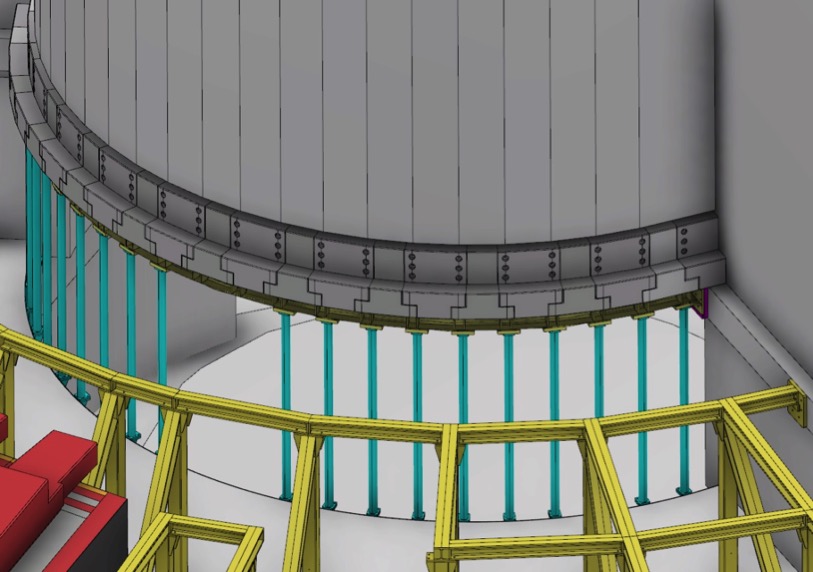 Interlinking steel blocks bolted together and to CF structure through yellow lower curved beam and blue support columns.
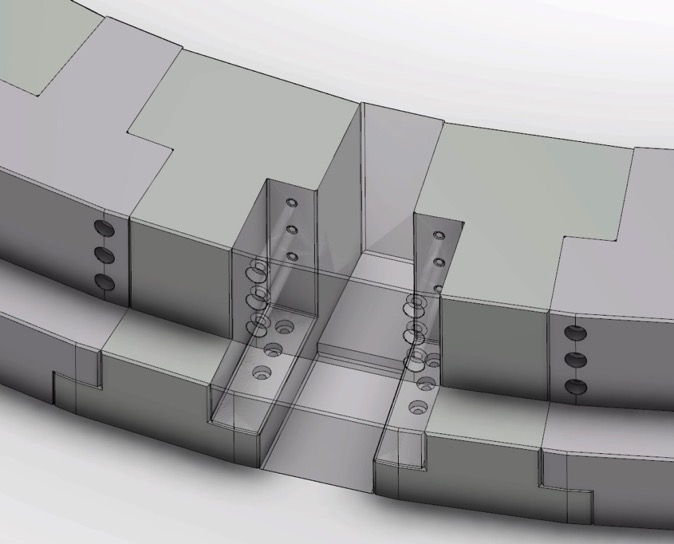 Front ledge of blocks extend to R6.2m from TCS.
Blocks considered a semi-permanent installation not intended to be removed during regular access into bunker.
6. Roof- Utilities block layer
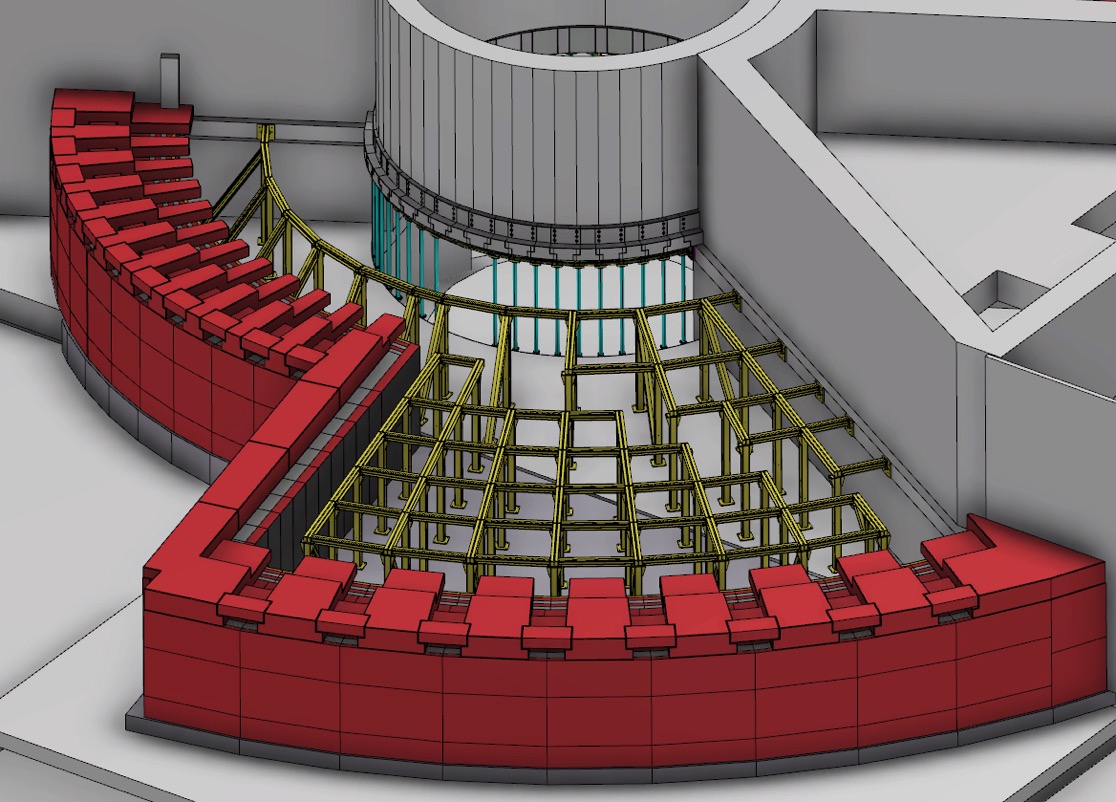 Utilities blocks placed on top of wall sections to provide duct cavity.
Blocks will likely be bolted in place.
All unused utilities ducts will be filled with temporary shielding blocks.
6. Roof- First 2 roof layers
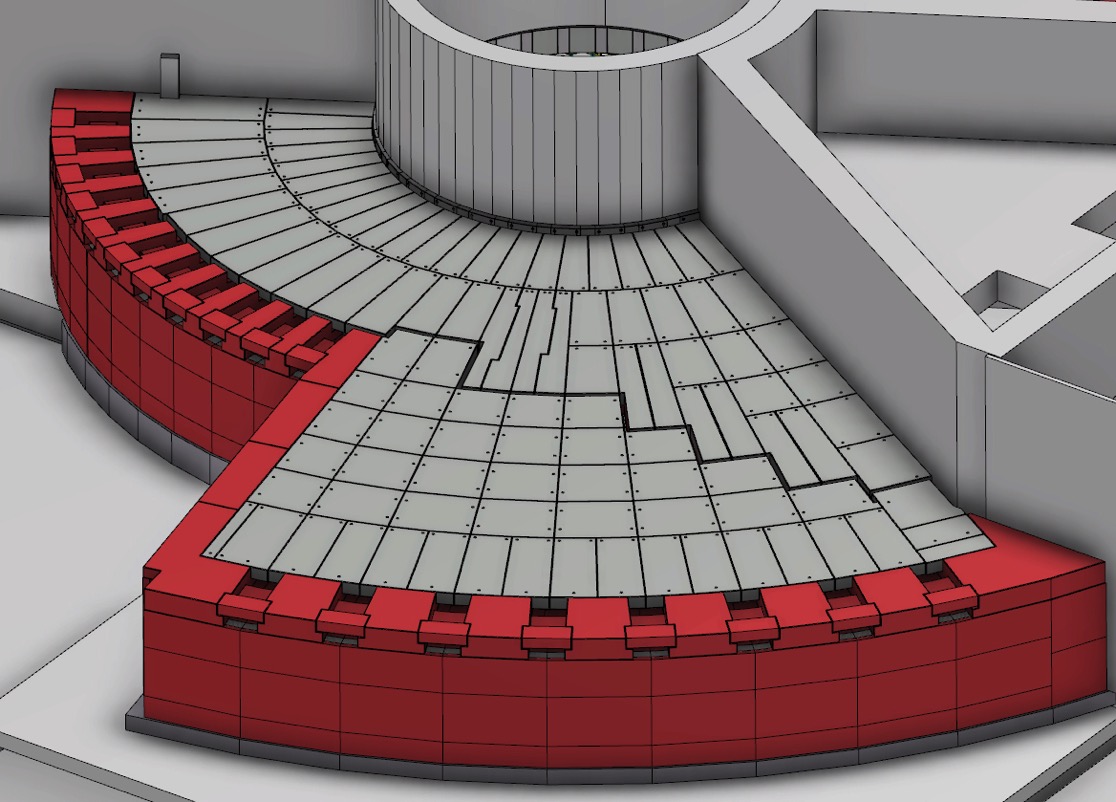 Proposal for first 2 roof layers (30cm ESS-PBC + 40cm steel) to be single composite blocks.
Blocks will be bolted or pinned in place.
Create a ’floor’ for consectutive blocks to be placed.
Dilatation joint propagated vertically between D02 and D03 (shown) & D01 buildings.
Blocks anchored to D02 side
Blocks anchored to D03 side
Dilatation joint
6. Roof- First 2 roof layers
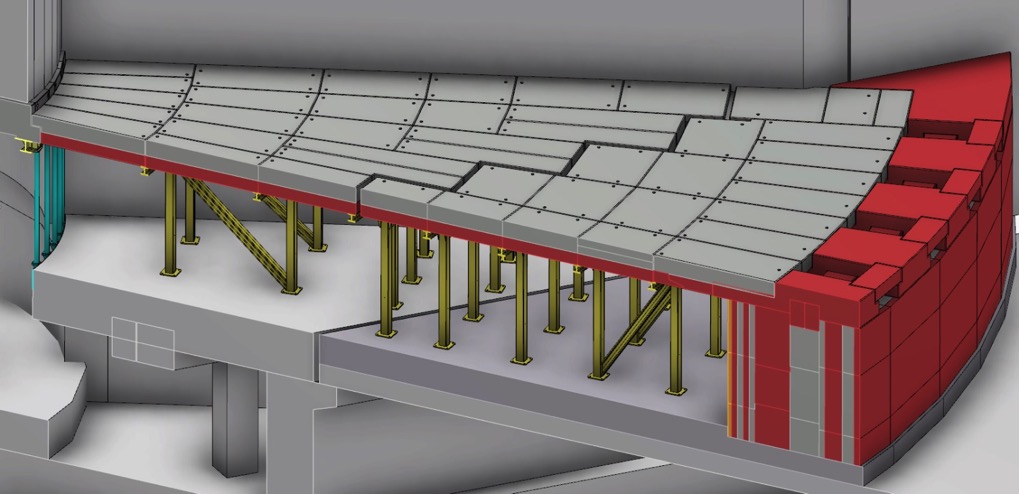 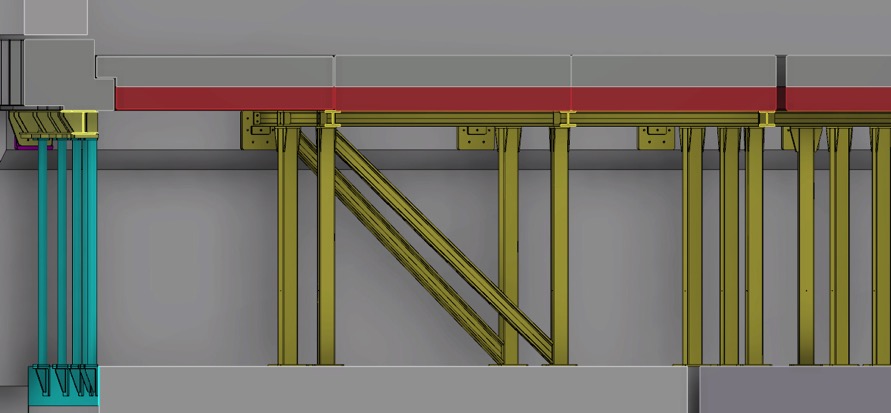 Dilatation joint
6. Roof- Last 3 roof layers – D02 Blocks
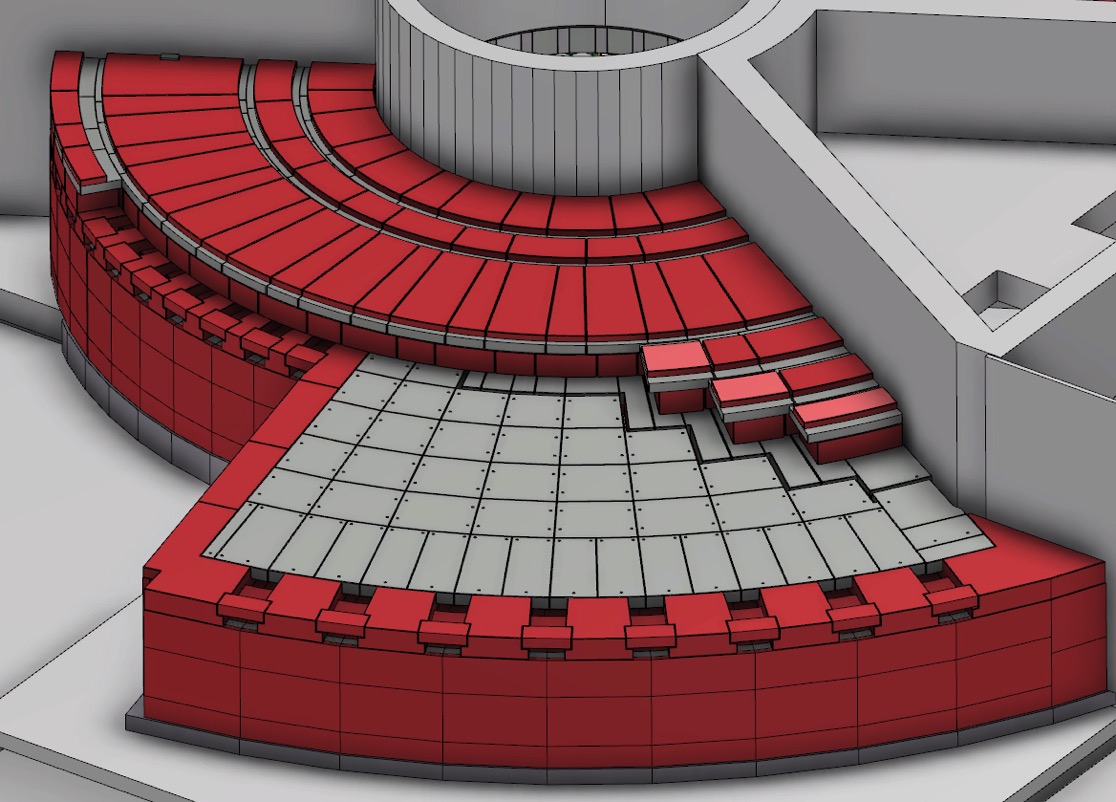 Proposal for last 3 roof layers (75cm ESS-PBC + 30cm steel + 20cm ESS-PBC) to be single composite blocks.
Perimeter blocks to be pinned in place to corresponding side of dilatation joint.
Continued vertical dilatation joint propagation.
Blocks anchored to D02 side
6. Roof- Last 3 roof layers – D02 + D03 Blocks
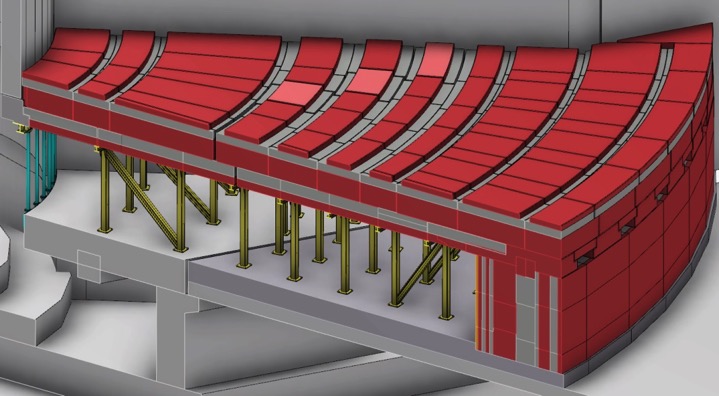 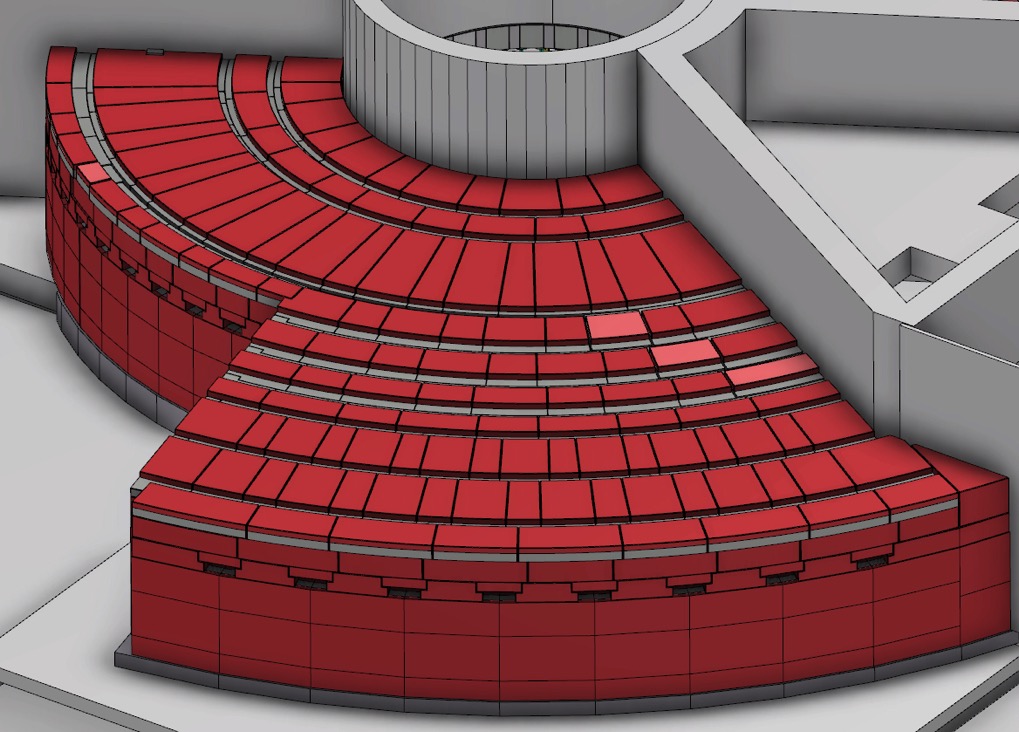 Blocks anchored to D02 side
Blocks anchored to D03 side
6. Roof- Cross-streaming blocks
Cross-streaming blocks
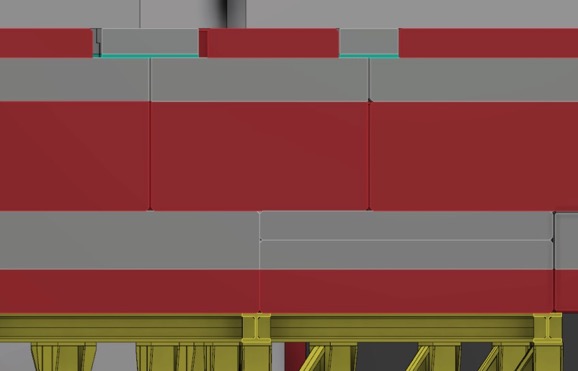 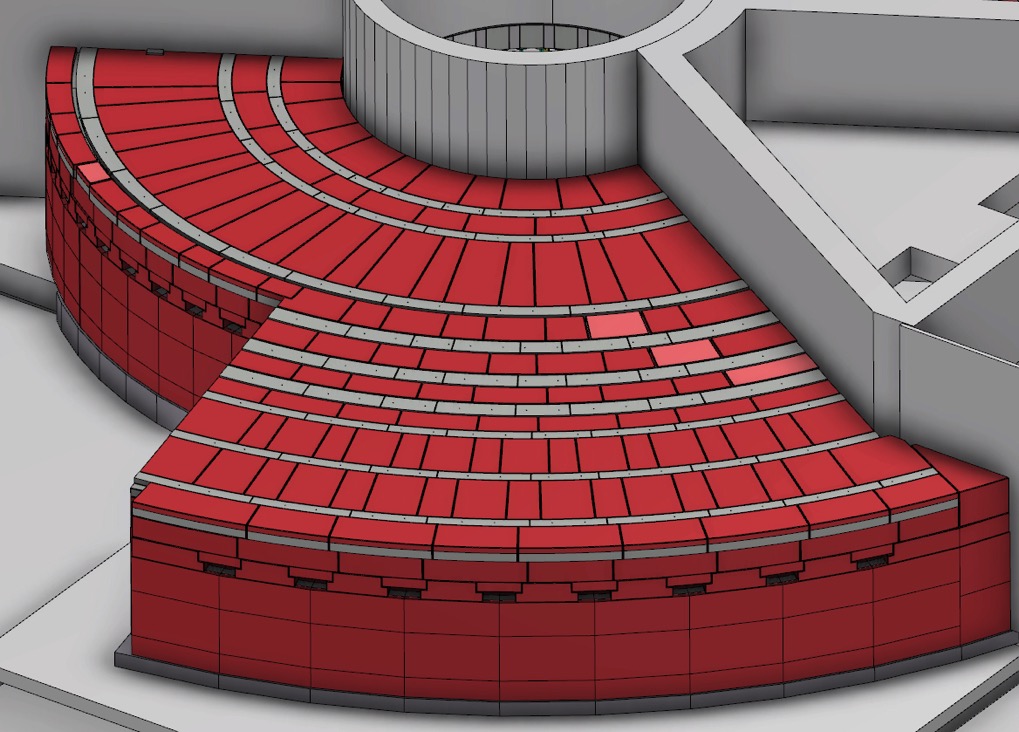 Cross-streaming blocks
Borrated PE and Steel radial blocks for small cross-streaming gap mitagation.
Individual blocks between 1-2t each.
Potential location of interlocking within these blocks.
7. Sector Reduction
- South sector
Cost analysis underway for building a reduced South Sector.
Only first 3 – 4 beamport wall blocks initially installed.
Temporary shielding implemented in remaining beamport positions.
Design work to be completed allowing extension to a full South Sector when required.
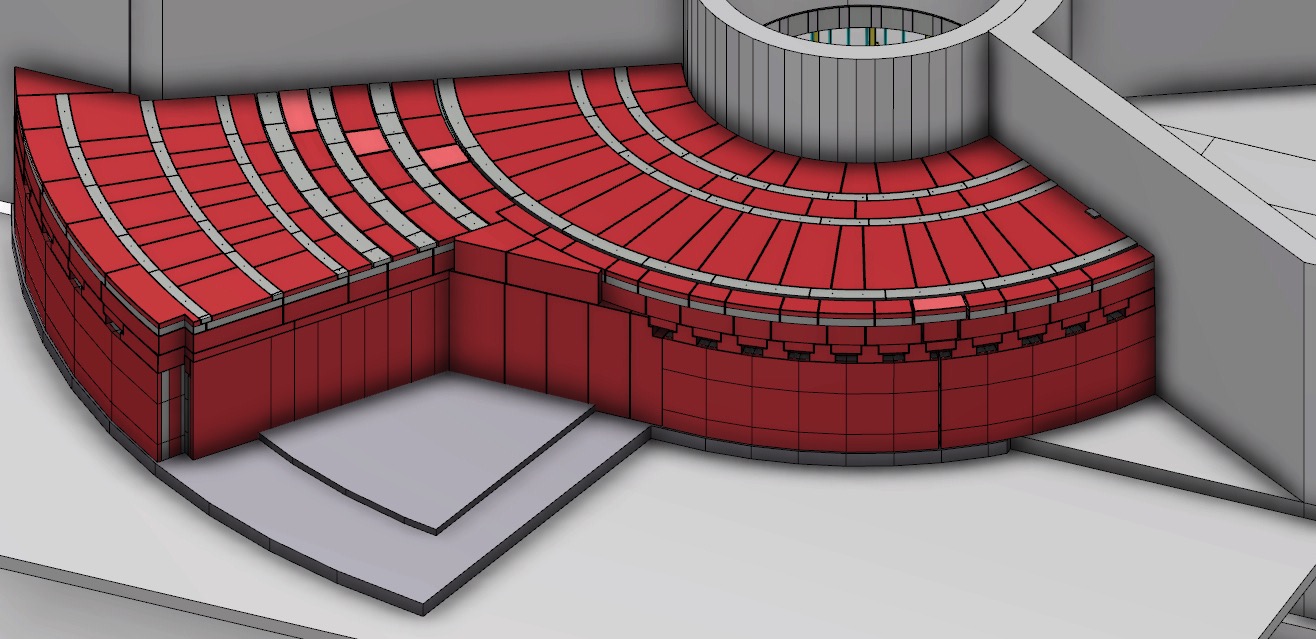 8. Transfer/buffer zone
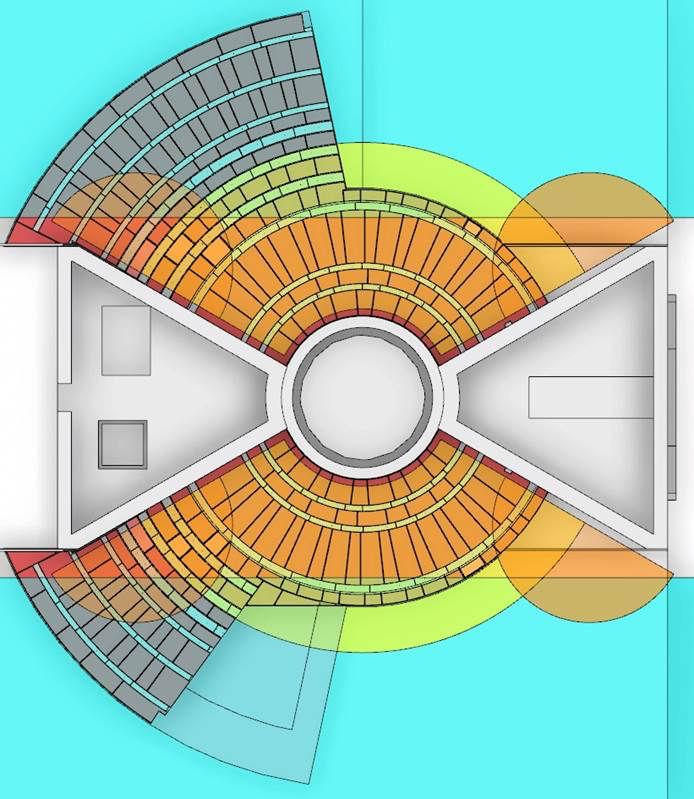 The yellow colored surface is planned ‘monolith crane’ [20t] coverage
The cyan colored surface is the experimental halls crane [30t] coverage
The transfer/buffer zone is indicated by overlap of the two
The monolith crane is not fully defined yet
Once the monolith crane is defined, we will decide on need of extended platform to facilitate the transfer/buffer zone
If the platform is deemed necessary, it is likely to be at the same level as the top of the bunker roof
Reference documents
Documents (PDF’s, available in CHESS):
Neutronics Design of the Bunker – ESS-0052649
Baseline Geometry of Monolith and A2T Supporting Structure – ESS-0042957
Monolith and A2T Appendix (supporting drawings for above) – ESS-0051605 
CF-Bunker Base Support Pillar Loads – ESS-0051975
Feedthru Block Set Assm – ESS-0062215
Wall Segment Assm - Short – ESS-0062127
Wall Segment Assm - Large – ESS-0062152

CAD Models (available in Catia V6 and 3D Live Examine in CHESS):
Bunker Top Assembly - ESS-0047079 
Bunker & Monolith Assembly – ESS-0053442 
EPL (Entire Plant Layout) – ESS-0016885
Outlook and plan
Important events coming up
Technical Advisory Committee review early October
Preliminary Design Review mid December
Critical Design Review Second Quarter 2017
Production commencement mid-2017

Key outstanding issues in the process of resolution
Requirements (SSM related/ratings/safety/personal safety) {draft by the end of September}
Structural analysis incorporating Internal Structure Response Spectra to seismic event (structure sized to withstand dynamic loads corresponding to above requirements) {by the end of October}
Q/A
The bunker design will be scrutinized throughout the remainder of the concept design. We welcome any constructive comment and suggestion.

Myself, or Benjamin Davidge (the Design Engineer) will be available throughout the parallel sessions on Shielding.

I wish to thank the Bunker Project team at ESS, and all contributions from the partners, resulting in the design that will be cost effective, buildable, and will perform to specifications.

Thank you!